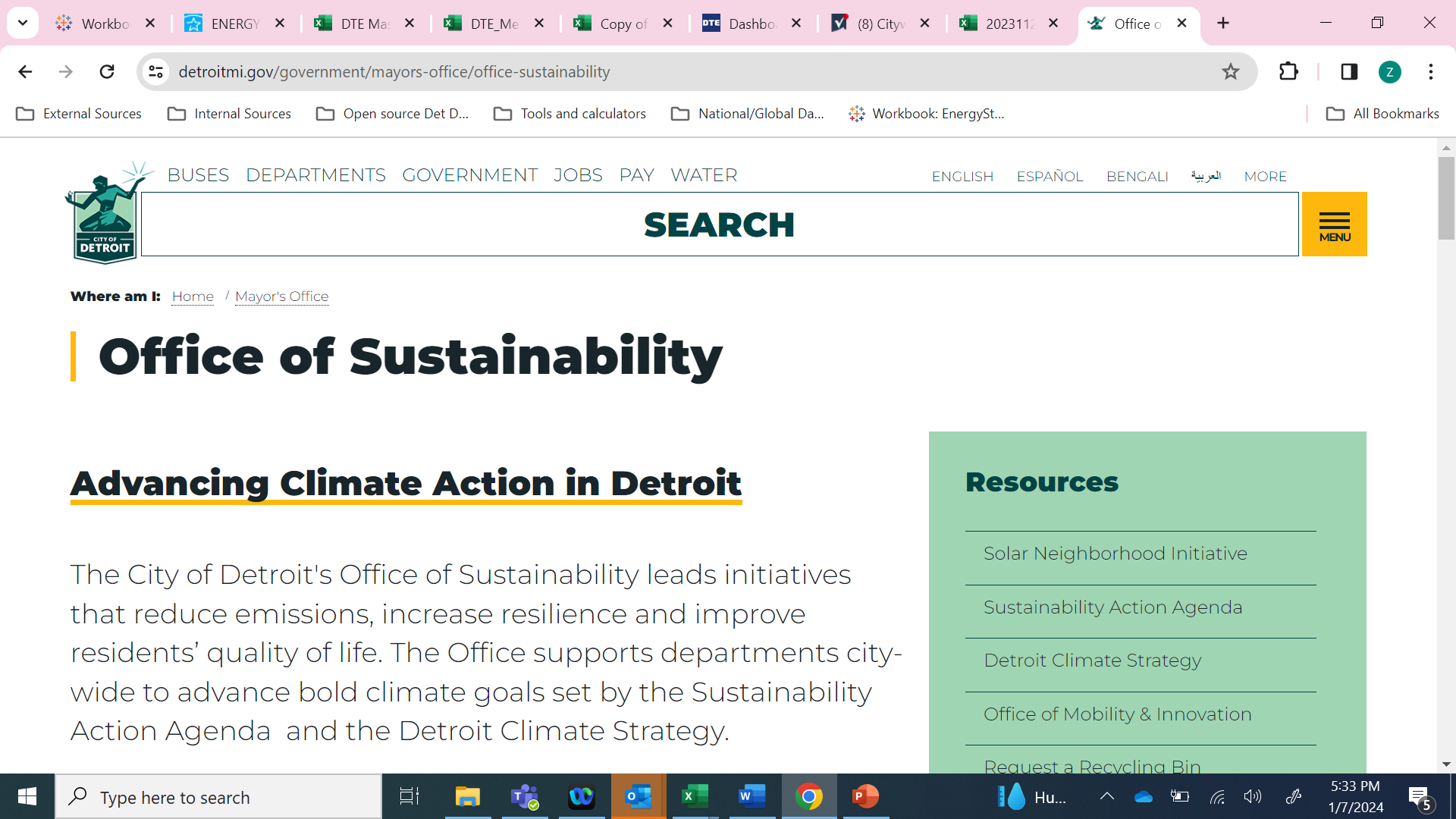 Energy and water benchmarking ordinance
In November of 2023, City Counsel unanimously passed the Benchmarking Ordinance, requiring buildings with over 25,000 square feet of space to annually report their energy and water usage to the City. Benchmarking buildings is a massive step in sustainability, as residential buildings account for more than 23% of Greenhouse Gas Emissions, and Commercial buildings account for 12% of Greenhouse Gas emissions in the City of Detroit, according to the 2023 Detroit Climate Strategy. That’s over 1/3 of emissions in the City of Detroit. 

Benchmarking and energy use tracking alone is a proven way to save energy, according to the EPA buildings that benchmark their energy realize an average energy savings of 2.4% a year.
Learn more
Municipal compliance
Compliance
Compliance to this ordinance can be done in two steps:
1. Benchmark your building’s 12-month utility usage.
2. Report to the City annually using a Data Request 
Both steps are done using Energy Star Portfolio Manager, the EPA’s tool for benchmarking commercial buildings. Get started with Energy Star Portfolio Manager HERE (https://www.energystar.gov/buildings/benchmark) or View our “How to Benchmark” page.
Reporting Guidelines
Key dates
Look up your building
How to Benchmark
Need help benchmarking?
Apply for an exemption
Information
FAQ
Ordinance Development process
Background
Transparency
Municipal benchmarking dashboard
Public benchmarking dashboard
Public benchmarking Guidelines
Efficiency
Next steps in building benchmarking
State and federal efficiency resources
FAQ
Does this ordinance apply to me?
If your building is larger than 25,000 square feet, and in the city of Detroit, this ordinance applies to you. To find out more about your building, including the (Detroit Standard ID, or UBID), please look up your building using the benchmarking lookup tool.
Housing and churches. 
Schedule of trainings
How do I comply with this ordinance?
The page “How to Benchmark” will show step by step instructions on how to comply with this ordinance.
What is Energy Star Portfolio Manager?
Energy Star Portfolio Manager is the EPA’s tool that enables you to benchmark the energy use of any type of building, all in a secure online environment. Nearly 25% of U.S. commercial building space is already actively benchmarking in Portfolio Manager, making it the industry-leading benchmarking tool. It also serves as the national benchmarking tool in Canada.

Energy Star’s site has information on how to use Energy Star Portfolio Manager, (https://www.energystar.gov/buildings/training) including trainings, how-to guides, webinars and slide libraries.
Other important resources from Energy Star about Benchmarking Ordinance Compliance:
Data collection worksheet
Basics of Benchmarking | Complying with Ordinances
A Beginner’s Guide to Using Portfolio Manager for Benchmarking Law Compliance
Is there a due date for compliance?
Yes. The compliance due date for buildings over 100k square feet is October 1st, 2024. The compliance due date for buildings over 25k square feet is June 1st, 2025.
This ordinance requires annual reporting for all future years, with a due date of June 1st. This means all buildings must report 2024 benchmarking on June 1st, 2025.
How do I connect my Energy Star Portfolio Manager account to the City of Detroit?
Look up your property on the benchmarking look up tool to find your (Standard ID/UBID). Use this (Standard ID/UBID) in your Energy Star Portfolio Manager profile.
How do I report my annual usage data to the city?
1. To report your usage, login to Energy Star Portfolio Manager. 
2. Make sure your property is connected to the City of Detroit by finding your building’s (Standard ID/UBID) using the City’s look up tool.
3. Use the data quality checker on Energy Star Portfolio Manager to ensure there are no massive errors in your data.
4. Access the appropriate annual Data Request, based on your building size and your year of reporting.
5. Send the response to the City via energy Star portfolio Manager.
6. Once you have received an email from the City confirming the receipt of your data, you have successfully reported for that year.
What information do I need to know about my building?
To set up any building in Energy Star Portfolio Manager, you will need to know your buildings property type, total square footage, and the year it was built. You can use the data collection worksheet to find what information you need based on your specific building type. 

To set up data automation, you will need to know account and meter numbers for your utilities.
Will information about my building become public?
Your building’s location, compliance and EUI will be published in October of 2025.
How to Benchmark
https://drive.google.com/file/d/1R3bK4FZrUSVIldELI7qWKVsMc5Gq9Bf1/view Green taskforce slide with detailed how-to-benchmark
ESPM Resource: the data collection worksheet: https://portfoliomanager.energystar.gov/pm/dataCollectionWorksheet?_gl=1*1hmwte0*_ga*MjA3NDY4MzgxNC4xNjk2NTMyODMx*_ga_S0KJTVVLQ6*MTcwNDkwMjI4My4xMjYuMS4xNzA0OTA1NDk0LjAuMC4w
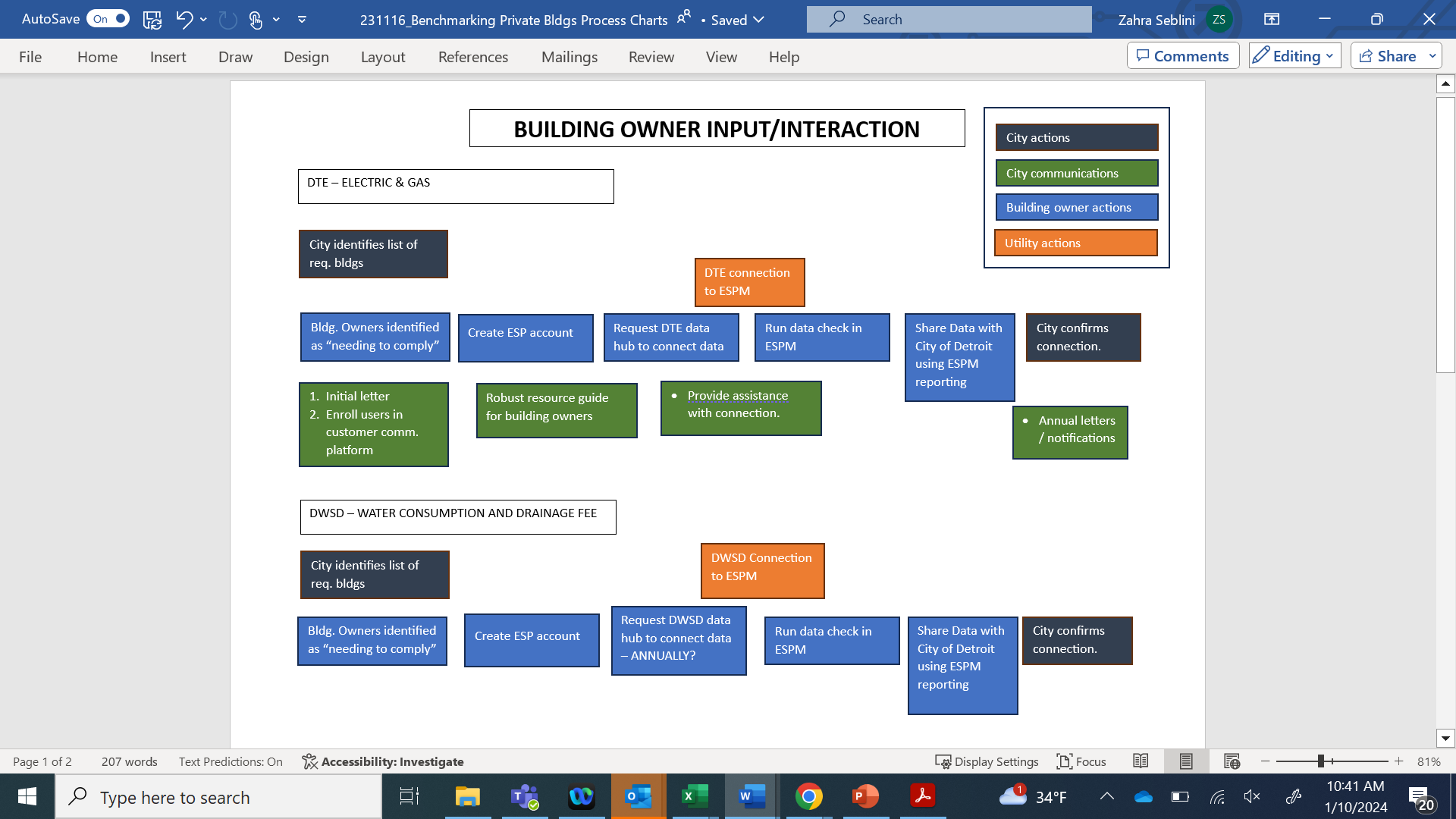 How to Report
https://www.energystar.gov/sites/default/files/asset/document/Benchmarking%20Ordinance%20Compliance%20Part%201.pdf ESPM slides on reporting process
FAQ
DC
Denver
Chicago
Denver
How should I benchmark multiple buildings that share a meter?
How can I get whole-building data if energy meters are owned by tenants?
What can I do if one or more tenants will not release consent?
How can I access meter data if I am not the building owner?
How can I access whole-building data for my condominium building?
How do I request new or updated energy data to be uploaded into my ENERGY STAR Portfolio Manager meters as an Xcel Energy customer?
How do I correctly enter the number of units in a low-, medium-, or high-rise setting for multifamily properties?
How should I benchmark a building with multiple uses, like a strip mall?
What energy units do electric and gas meters need to be set to?
How should I enter District Steam and Chilled Water?
How should I enter onsite solar or wind generation?
What if I make an error and need to resubmit my building information?
How can I find a vendor to help me comply?
My property is mixed use and does not fit under one building use. How detailed should I be when entering my use details?
When is third party data verification required?
The square footage or use details I previously reported were incorrect. What do I do?
Chicago
What is “Chicago Energy Benchmarking”?
Does the ordinance require mandatory improvements, audits, or retrofits?
Why did the City pass this ordinance?
How much will compliance cost? Will the ordinance make Chicago more expensive?
Is energy benchmarking a new idea?
What buildings need to comply?
Are there exemptions? 
Compliance 
What do I need to do to comply?
How does Chicago define a building?
Who is responsible for compliance?
What is Required in a Single Building With Multiple Owners?
How does the Ordinance apply to multiple buildings with shared energy systems? 
When do I need to benchmark, verify, and report?
How do I get started?
My building is ENERGY STAR certified—do I still need to comply?
Benchmark 
How do I benchmark a building? 
Who can benchmark my building?
What is ENERGY STAR Portfolio Manager?
Can I use my existing Portfolio Manager account or building profile?
What building information do I need to collect?
What if I don’t have access to some building information?
Where can I find my Chicago Energy Benchmarking ID? What do I do with it?
What energy use data do I need to collect?
What if I don’t have access to the utility bills for all the spaces in my building?
How long does it take to obtain aggregated data from the utilities?
Can I track common areas’ energy usage separately from tenants’ usage?
Can I enter energy bills that are not monthly?
Verify 
What is verification?
Who can be a verifier?
How is the data verified?
Why is verification important?
My building is ENERGY STAR certified—do I still need to verify the data?
Report 
How do I report?
What will the City do with the data?
Free Support 
Where can I go for help?
Building Improvement 
How will my building benefit from benchmarking?
What can I do to make my building more efficient?
How will this ordinance impact older, historical buildings?
Will this ordinance put less efficient / low-scoring buildings at a competitive disadvantage?
How much will less-efficient buildings have to spend to improve their scores?
What about non-profits, affordable housing, public buildings, or "mom & pop"-owned buildings?
What about the new Rating System that the City will be implementing?
DC
What is benchmarking?
Is my building required to benchmark?
In what cases can a building be exempt from benchmarking?
What is the reporting deadline?
What is ENERGY STAR Portfolio Manager?
How do I benchmark?
How do I report my data to DOEE?
How do I determine, verify, or correct a building’s Gross Floor Area?
Third-Party Verification for Benchmarking FAQs
How do I update contact information for my building?
Who can be an Approved District Data Verifier?
How do I collect whole-building energy data?
How do I report onsite solar generation and consumption?
What is required of tenants?
How do I share new energy/water meters with DOEE?
Where can I get help and access benchmarking resources?
What happens if a building doesn’t report benchmarking data?
Where is benchmarking data published?
What happens when a building transfers ownership?
How does DOEE determine building owners for BEPS and Benchmarking enforcement?
Can I exclude any building spaces from my benchmarking report?
My property consists of multiple small structures, am I still required to benchmark?
How do I check my current and past ENERGY STAR score and Source Energy Use Intensity?
What is a District of Columbia Real Property Unique Identification Number?
How do I accurately set up my new EUDS aggregate meter in Portfolio Manager?